G04-M-Animation-002-SL
Topic 1 | Page 1
<write voice over text here>
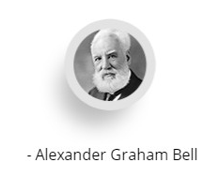 “Before anything else, preparation is the key to success.”
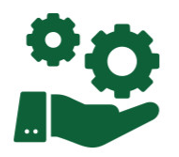 Training delivery is an opportunity
<include graphic notes here>
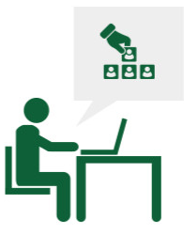 <write voice over text here>
Adults learn best by applying concepts
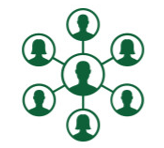 Learn to maximize engagement
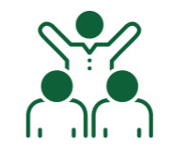 Guide participants
<include graphic notes here>
<write voice over text here>
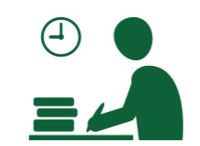 Prepare to train effectively
<include graphic notes here>